Translated from English to Danish - www.onlinedoctranslator.com
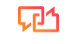 MODUL 2
Kritiske trin i opbygningen af ​​en virksomhed
Etisk fødevareentreprenørskab (EFE) Program
Kritiske trin i…
Din kreativitet og hvordan du kvalificerer en idé
01
Iværksætteri-
At opbygge en succesfuld fødevarevirksomhed er ikke let. Der er mange kritiske trin involveret fra at kvalificere din oprindelige idé, til at bestemme, hvordan din forretningsmodel ser ud og alt, hvad der er involveret i finansieringen af ​​dit projekt.
I dette modul diskuterer vi disse og lovlighederne ved at starte en ny virksomhed, samt hvordan du holder din virksomhed voksende og bæredygtig ind i fremtiden.
SMARTE mål
02
Bestemmelse af dine mål – Oprettelse af en forretningsplan
03
Finansiering og finansiering af din rejse
04
Lovligheden ved at starte et nytBbrugbarhed
05
Vigtigheden af ​​salg og markedsføring
06
01
Din kreativitet og hvordan du kvalificerer en idé
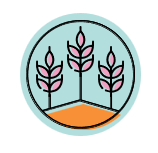 Betydningen af ​​kreativitet...
Kreativitet er meget vigtigt for etiske fødevareiværksættere af flere grunde.
Kreativitet fører til udviklingaf innovative løsningerder stemmer overens med god praksis.
Kreativitet fører tildifferentiering på markedet
Kreativitet er medvirkende tilat engagere og uddanne forbrugerneom etiske madvalg.
Kreativitet gør det muligt for etiske fødevareiværksætteretilpasse sig og reagere på skiftende forbrugerpræferencer.
Muligheden, der ligger i kreativitet
Etiske fødevareiværksættere har potentiale tilinspirere og påvirke den bredere fødevareindustri. Ved at demonstrere levedygtigheden og succesen af ​​etisk praksis gennem kreative tilgange, kan de inspirere større fødevarevirksomheder til at vedtage mere bæredygtige og etiske praksisser.
Kreativitet kan være en katalysator for brancheomspændende forandringer og skabe en positiv effekt i større skalahvor gennemsigtighed, integritet og en forpligtelse til etiske værdier fremmes.
Kvalificering af din IDÉ
1
Identificer problemet eller muligheden
Når det kommer til at kvalificere kreativitet eller ideer i de første trin af forretningsudvikling, kan fødevareiværksættere overveje flere faktorer for atvurdere deres potentiale.
Her er nogle trin, du kan tage:



Huskat iværksætteri er en iterativ proces. Det er vigtigt at forblive tilpasningsdygtig, åben for feedback og villig til at iterere/forfine og pivotere, mens du lærer mere om dit målmarked og din branche.
2
Valider din idé ved at udføre markedsundersøgelser
3
Vurder unikhed og differentiering
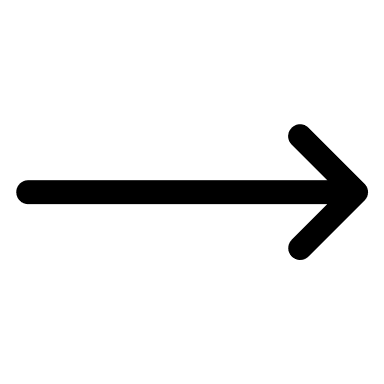 Søg feedback og validering
4
5
Udvikle en prototype eller proof of concept
6
Evaluer skalerbarheden og markedspotentialet
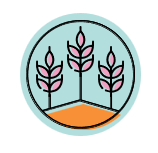 1. Identificer problemet eller muligheden
Start med klart at definere problemet eller muligheden, din idé sigter mod at løse. Vurder densbetydning, omfang og potentiel påvirkningpå potentielle kunder eller markedet.
Dette trin hjælper dig med at forstå relevansen af ​​din idé og dens potentielle værdiforslag.
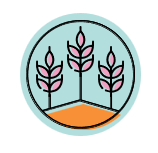 2. Valider din idé ved at udføre markedsundersøgelser
Udførelse af markedsundersøgelser involverer indsamling af information om dit målmarked, potentielle kunder, konkurrenter og branchetendenser.
Afgør, om der er en efterspørgsel efter dit fødevareprodukt eller din service, og identificer eventuelle huller eller områder for forbedring i eksisterende løsninger. Markedsundersøgelser hjælper dig med at vurderelevedygtighed og potentielle markedstilpasning af din idé.
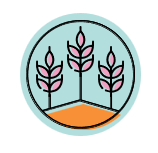 3. Vurder unikhed og differentiering
Det er tilrådeligt at vurdere det unikke ved din idé, og hvordan den adskiller sig fra eksisterende løsninger eller fødevareprodukter. Overvej om din idé byderen ny tilgang, innovative funktioner, eller løser problemet mere effektivt eller effektivt. Vurder, om din idé har en konkurrencefordel, og hvor forsvarlig den er over for potentielle konkurrenter.
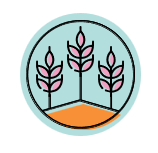 4. Søg feedback og validering
Del din idé med betroede personer, mentorer eller potentielle kunder for at indsamle feedback. Overvej at deltage i iværksætter- eller fødevarenetværk, deltage i startup-arrangementer eller deltage i pitch-konkurrencer for at få eksponering og modtage objektive meninger.
Feedback og validering fra tredjeparter kan hjælpe dig med at forfine og forbedre din idé.
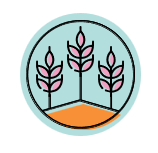 5. Udvikl en prototype eller proof of concept
Som diskuteret i næste modul som et trin f Designtænkning...Oprettelse af en prototype eller et proof of concept for at demonstrere din idés funktionalitet og potentiale meget nyttigt. Denne håndgribelige repræsentation eller prøve kan hjælpe potentielle interessenter med at forstå ogvisualiseredit koncept bedre. Det giver dig også mulighed for at teste din idés gennemførlighed og foretage de nødvendige justeringer, før du investerer yderligere ressourcer.
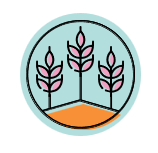 6. Evaluer skalerbarheden og markedspotentialet
Det er vigtigt at overveje din idés skalerbarhed og markedspotentiale. Vurder, om det har potentialet til at vokse og tiltrække en betydelig kundebase. Evaluer den adresserbare markedsstørrelse, potentielle indtægtsstrømme og langsigtede bæredygtighed af din forretningsmodel.At være både levedygtig og gennemførlig er afgørende for forretningsudvikling.
02
SMARTE MÅL
SMARTE mål
Uden konkrete mål er det svært at ændre eller forbedre. SMART-mål er nyttige, fordi de indeholder fem aspekter, der øger klarheden,hjælpe dig med at fokusere og spore og revurdere målefter behov. Denne ramme kan være nyttig for ethvert team, der forsøger at praktisere effektiv projektledelse. De fem aspekter af SMART-mål er 
Vi undersøger, hvad SMART-mål er, og hvordan de kan hjælpe dit team og din fødevarevirksomhed.
S
BESTEMT
M
MÅLLIG
EN
OPNÅELIGT
R
RELEVANT
T
TIDSBUNDET
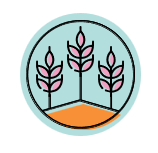 Bestemt
Specifikke mål har et ønsket resultat, der er klart forstået. Dette kan være et salgsnummer eller et produktudrulningsmål eller en produktionsprocesændring. Lige meget hvad det er, bør målet væreklart formuleretså alle er på samme side med målet. Definer, hvad der vil blive opnået, og de handlinger, der skal tages for at nå målet.
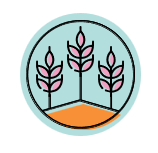 Målbar
Dette er de tal, der bruges med målet. Du skal haveet kvantificerbart målså du kan følge fremskridt.
Før du begynder, skal du beslutte og skitsere, hvilke data der skal bruges til at måle målet, og sæt en metode til indsamling. F.eks. med hvor mange % ønsker du at se en stigning eller et fald?
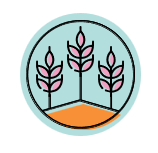 Opnåeligt
Mål skal værerealistiskelleropnåeligefor at bevare entusiasmen for at forsøge at nå dem. Det er godt at sætte høje mål, men det kan være en god ide at dele dem op i mindre, mundrette bidder. Hvis målet ikke kan lade sig gøre, skal du muligvis først øge ressourcerne for at give dig selv et chance for succes. At øge ressourcerne ville sandsynligvis være dets eget SMART-mål.
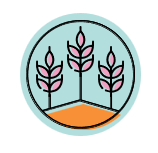 Relevant
De mål, du sætter dig, bør værei overensstemmelse med missionenaf virksomheden. For eksempel skal dine mål hjælpe dig til at blive mere etisk i din praksis eller processer. Sæt ikke mål kun som en øvelse for noget at gøre. En måde at afgøre, om målet er relevant, er at definere den vigtigste fordel for 3P'erne (People – Planet – Profit).
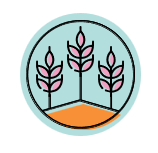 Tidsbestemt
Mål skal have en deadline. Et mål uden en deadline gør ikke meget. Hvordan kan du identificere succes eller fiasko? Derfor sætter SMART-mål en endelig dato. Dette betyder ikke, at alt arbejdet er udført, men det betyder, at du kan evaluere projektets succes ellerbestræbelseog sætte nye mål. Tid kan give motivation til at lykkes. Når du ved, hvor mållinjen er, vil du gerne arbejde for at møde eller slå den.
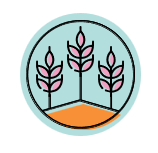 Sådan følger du dine mål
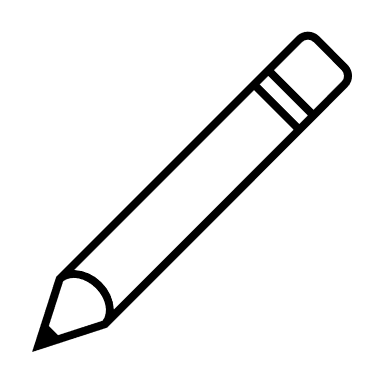 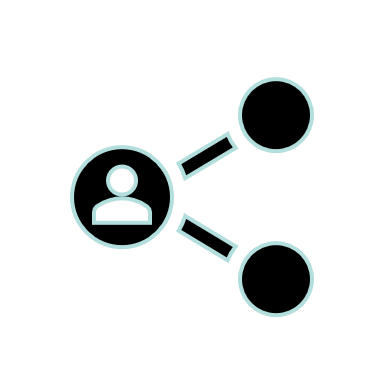 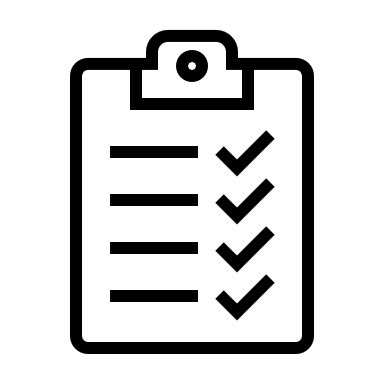 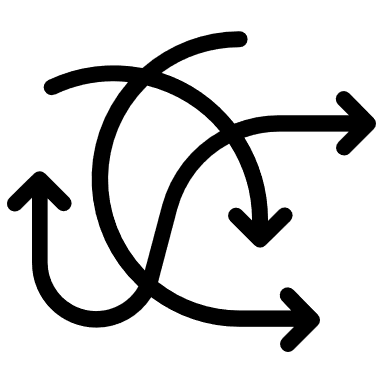 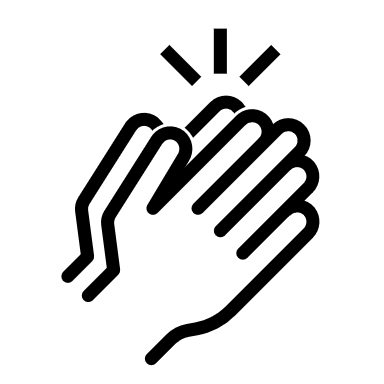 Skriv mål ned&placere dem et sted, hvor alle kan se dem
Del mål med relevante personer –Dette sætter en tone af ansvarlighed
Evaluer regelmæssigt fremskridt-Hvis målet er et månedligt mål, vil du måske have daglige check-in
Fejr sejre- tde små succeser hjælper med at bevare energien til at arbejde hen imod det større mål
Vær adræt - omdiriger energi og skift kurs, hvis noget du laver ikke virker
Eksempel:et SMART mål for en etisk fødevarevirksomhed:
Bestemt:Forøg procentdelen af ​​lokale råvarer, der bruges i vores produkttilbud.
Målbar:Køb mindst 50 % af vores ingredienser fra lokale leverandører inden for en radius på 100 km ved udgangen af ​​regnskabsåret.
Opnåeligt:Foretag en grundig vurdering af lokale leverandører og etablere partnerskaber med dem, der opfylder vores kvalitetsstandarder og etiske indkøbskriterier.
Relevant:Ved at øge brugen af ​​lokale råvarer støtter vi lokale landmænd, reducerer vores CO2-fodaftryk og fremmer den lokale økonomi.
Tidsbestemt:Opnå målet på 50 % inden for de næste 12 måneder.
Dette eksempel giver et klart mål for virksomheden at arbejde hen imod og muliggør fremskridtssporing og -evaluering.
Elevøvelse:
Angiv først nogle mål, du gerne vil se ske i din etiske fødevarevirksomhed
Konverter denne liste til en række SMART-mål efter strukturen fra oven
Evaluer og rejustér hele tiden, efterhånden som tiden går
03
Bestemmelse af dine mål – Oprettelse af en forretningsplan
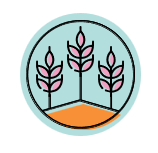 Hvad er det næste, når du fastlægger dine mål?
Du laver dette kursus, da du ønsker at sikre, at din etiske fødevarevirksomhed er succesfuld i alle aspekter.Udarbejdelse af en forretningsplaner et skridt i den rigtige retning på den rejse, og det kan åbne døre for finansieringetc…Før du skriver din forretningsplan, skal du have idéer til muligheder for at udvide.Der er et par stadier i denne udforskning:
Kreativitet og idé:som diskuteret i det foregående afsnit
Værdsæt disse ideer:få mest muligt ud af dem og de tilhørende muligheder
Mobiliser ressourcerne:samle og administrere de ressourcer, du måtte have brug for
Planlægning og ledelse:Prioriter, organiser og bestem de bedste løsninger for at få det til at ske.
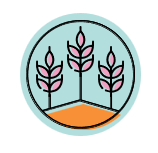 Opretter din forretningsplan...
med dig for din fremtid!
Udvikling af en forretningsplan involverertænker strategiskom din virksomhed og lave en plan for at få din plan til at blive til virkelighed.Planter frøet!
På dette kursus hjælper vi dig med at udvikle en enkel og praktisk forretningsplan, der gør dig i stand til at nå dine vækstambitioner. Bygget op omkring værktøjer, skabeloner og ressourcer, der vil hjælpe dig, såsom Design Thinking Process, Business Model Canvas og casestudier fra det virkelige liv, vil vi hjælpe dig med at formulere dine etiske virksomhedsmål.
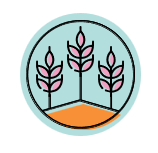 Først og fremmest er en forretningsplan...
en undersøgelse lavet for at forståen virksomheds levedygtighed,analysereproduktionsoperationer, finansielle, markedsmæssige og andre synspunkter.
Det er kort sagt en klar ogorganiseretmåde at fremskrive de nødvendige ressourcer og forventede afkast for en virksomhed. Dette reducerer risici og usikkerheder
Det resultat, vi ønsker at opnå i dette afsnit:
1
2
3
Udvikl dinTILLID OG EVNE TIL VIDERE TILPASNINGplanen for at imødekomme skiftende markedsbehov, efterhånden som de opstår.
EtablerePROCESSER TIL AT KOMMUNIKERE FORRETNINGSPLANENtil nøgleinteressenter, der er vigtige for din virksomheds succes.
Producere og implementere enPRAKTISK FORRETNINGSPLANat levere forretningsvækst til din fødevarevirksomhed.
Oprettelse af en forretningsplan for din fødevarevirksomhed
Det store billede først …
Ja, der er noget business tale her, men lad os fortolke!
Din konkurrencedygtige spilleplan
Strategi
Hvad du vil være
Vision
Værdier
Hvad du tror og praktiserer
Mission
Hvorfor du eksisterer
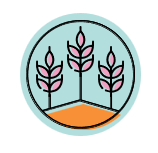 Trin i den strategiske planlægningsproces...
Forberede: for at få indsigt i din etiske fødevarevirksomheds ydeevne, marked og konkurrenter
Fokus på "the BIG Rocks" &oprette en plan eller lærred på én side… løbende Gennemgå og revider planen
Definer din forretningsmodel: En forretningsmodel beskriver den økonomiske motor, der driver din virksomhed
Start med en vision: hvordan ser fremtiden for din fødevarevirksomhed ud? Reflekter over dens unikke karakter, dens særpræg og hvaddin forretningkan opnå
Udfør en effektiv strategisk planlægningsproces: Dette skal være gennemtænkt og veltilrettelagt
Mad til mennesker – Planet – Profit
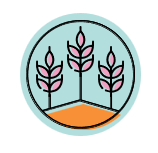 En forretningsmodel...
Du har identificeret din mission og har kvalificeret din idé, nu skal du definere din FORRETNINGSMODEL.
Dette er et værktøj, der består af enPlanplejedeorganiserede forskellige ressourcer og nøgledele i en virksomhed.
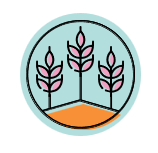 En forretningsmodel...
En forretningsmodel beskriver, hvordan din fødevarevirksomhed SKABER, LEVERER OG FÅR VÆRDI i alle sammenhænge.
Som iværksætter bør du forvente, at din forretningsmodel ændres og tilpasses regelmæssigt for at imødekomme kundernes behov og krav og reagere på begivenheder (f.eks. Covid).
Din forretningsmodel er i bund og grund visionen for din virksomhed
Hvordan et Business Model Canvas kan hjælpe dig...
Et forretningsmodellærred (BMC) er et forretnings- og marketingværktøj, der fungerer som en guide for virksomhedsejere til at skabe forretningsmodeller. Da det er et simpelt format, hjælper det virksomhedsejere med at se, hvordan alle de vigtigste forretningselementer passer sammen.
Forretningsmodellens lærredskabelon er struktureret til at hjælpe virksomhedsejere med at tænke over, hvordan de vil fylde deres forretning med kunder, penge og ressourcer på én gang. Det kan hjælpe dig med at finde ud af, hvad din målgruppe ønsker, hvordan du planlægger at sælge dine produkter og/eller tjenester, og endda forudsige, hvor meget omsætning du forventer at generere hver måned.
Sådan opretter du en lærredsmodel til din fødevarevirksomhed
Som vi har undersøgt, er forretningsmodellens lærred nøglen til forretningsplanlægning. Det er et væsentligtforretningsværktøjsom virksomhedsejere skal bruge, når de laver forretningsplaner eller plejer forretningsideer.Iværksættere kan skabe et forretningsmodellærred ved at besvare de stillede spørgsmål for hver af de 9 sektioner af lærredet:
 1. Nøglepartnere 6. Distributionskanaler
2. Nøgleaktiviteter 7. Potentielle kunder
3. Nøgleressourcer 8. Omkostningsstruktur
4. Værdiforslag 9. Indtægtsstrømme
5. Kunderelationer
Strategiserende Forretningsmodellærred...
Denne korte video beskriver, hvordan du ved hjælp af de 9 'byggeklodser' eller sektioner af Business Model Canvas kan kortlægge eksisterende modeller eller designe nye forretningsmodeller.
Forretningsmodellærred forklaret - YouTube
1. Nøglepartnere
Dette afsnit bør indeholde en liste over alle organisationer og enkeltpersoner, der skal involveres i at gøre fødevarevirksomheden til en succes.Tage til efterretning:
Hvem er dine nøglepartnere? 
Hvem har ellers en interesse i virksomhedens succes?
Hvordan bidrager de til dens vækst?
Hvordan kan hver partner bidrage? Skal de kompenseres for deres indsats? Hvor meget?
2. Nøgleaktiviteter
Dette afsnit vil indeholde en liste over alle de opgaver, der skal udføres, for at din etiske fødevareforretningsmodel kan fungere.
Hvilke aktiviteter er nødvendige for at understøtte dit værdiforslag?
Hvilke aktiviteter er nødvendige for at understøtte relationerne til dine forbrugere?
Hvilke aktiviteter er nødvendige for at understøtte dine indtægtskilder?
3. Nøgleressourcer
Sektionen med nøgleressourcer bør fokusere på, hvilke typer udstyr, arbejdskraft og midler, der er nødvendige for at gøre denne virksomhed succesfuld.
• Hvadudstyrer nødvendig for at starte denne virksomhed?
• Hvilken typearbejdskraftkræver denne etiske fødevarevirksomhed? Din egen? Med andre?
• Hvor megetfinansieringskal jeg bruge for at starte denne virksomhed?
4. Værdiforslag
Afsnittet Value Proposition beskriver, hvad din kundebase vil modtage til gengæld for deres penge og tid.
• Hvad gør dit produkt eller tilbudenestående?
• Hvadværdibringer det sammenlignet med andre lignende fødevarevirksomheder?
• Hvad er de forskelligefordelesom din etiske fødevarevirksomhed tilbyder sine kunder?
• Hvordan vil du kunnedifferentieredig selv fra andre mærker eller produkter på markedet?
5. Kunderelationer
Sektionen Kunderelationer bør omfatte alle de måder, du planlægger at kommunikere med dine forbrugere, inklusive sociale medier for at hjælpe med at promovere dine tilbud
• Hvordan vil dukommunikeremed forbrugerne gennem hele købers rejse?
• Hvad er den bedste måde atmarkeddin etiske fødevarevirksomhed?
• Hvilkensociale medieplatformebruger du?
6. Distributionskanaler
Afsnittet Distributionskanaler handler om, hvordan dit fødevareprodukt eller din service vil blive solgt.
Hvad er de bedstesalg chandles for at nå din målgruppe/kunde?
Hvordan er disse kanaler integreret?
Hvilke kanaler klarer sig bedst?
Hvilke kanaler er de mest omkostningseffektive?
7. Potentielle kunder
Dette afsnit indeholder en liste over alle potentielle kunder inden for din målgruppe.
Hvordan identificerer du dine kundesegmenter?
Hvad er deres demografi?
Hvilke geografiske områder vil dette etiske fødevareprodukt blive udbudt i?
Hvorfor ville disse særlige grupper købe fra mig frem for andre, der sælger lignende produkter som mine?
8. Omkostningsstruktur
Det hersektionen viser alt, hvad du skal investere for at drive din etiske fødevarevirksomhed godt.
Hvad er de forskellige omkostninger forbundet med at starte og drive denne virksomhed?
Hvor mange penge har jeg brug for på forhånd?
Hvilke ressourcer er jeg i stand til at stille til rådighed uden yderligere udgifter?
For eksempel, hvis du opretter en virksomhed, der vil sælge online, er det vigtigt at inkludere ting som hostingomkostninger eller webstedsdesigngebyrer. Hvis din opstart kræver fysiske produkter, skal du medregne materialer og lønomkostninger i denne del af lærredet.
9. Indtægtsstrømme
Afsnittet Indtægtsstrømme er en liste over alle de måder, du planlægger at tjene penge på din etiske fødevarevirksomhed.
Hvad er mine forskellige indtægtsstrømme?
Hvor mange penge kan jeg tjene på hver enkelt?
Hvilke ressourcer kan jeg stille til rådighed uden yderligere omkostninger eller udgifter forbundet med dem?
Elevøvelse:Opret en lærredsmodel til din virksomhed
Brug denneskabelonat samle alle sektioner. Husk det skal være kortfattet og meget klart.
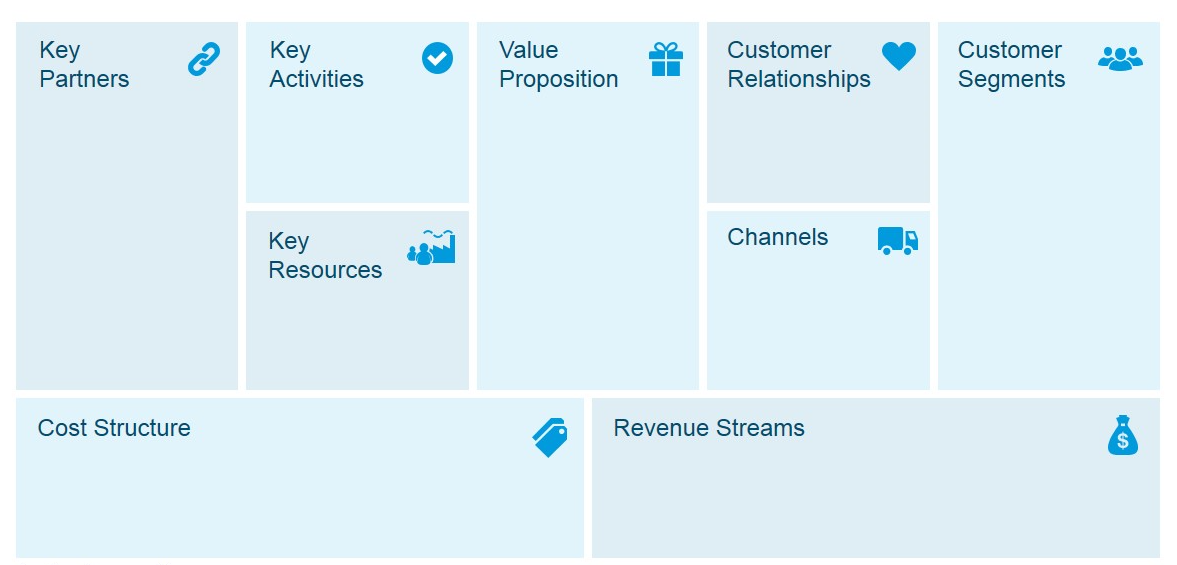 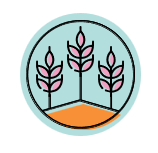 Her er nogle nyttige og brugervenlige ressourcer til at hjælpe dig på denne rejse...
Strategier er en komplet platform med flere metoder, værktøjer og skabeloner til at fange din forretningsmodeltilgang.
Adgangflæs indhold via dette link
https://www.strategyzer.com/resources/canvas-tools-guides
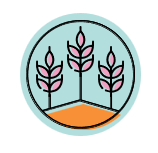 Hvad du har lært indtil videre...
En effektiv forretningsmodel hjælper dig med at finde ud af elementer som f.eks:
Dit forretningskoncept
Hvilket problem løser du og for hvem?
Hvordan vil dinetisk madprodukt komme til kunderne?
Hvordan vil din virksomhed forblive konkurrencedygtig?
Alle indtægter og omkostninger, du kan forudse.
Vores forretningsplan fortsætter...
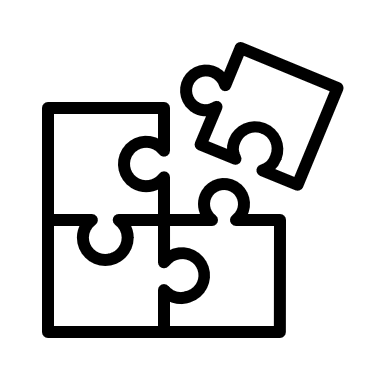 W
En nøglekomponent i en forretningsplan omfatter at identificere din virksomheds styrker, svagheder, trusler og muligheder. Vi kan opnå disse ved at udføre enSWOT-analyseog få de manglende brikker i puslespillet
S
O
T
SWOT-analyse
Indre
STYRKER
Hvad du gør godt
Egenskaber, der adskiller dig fra konkurrenterne
Dygtige/kyndige medarbejdere
Din USP(unikt salgsforslag)
SVAGHEDER
Ting din virksomhed mangler
Hvad din konkurrent gør bedre
Ressourcebegrænsninger
En SWOT-analyse er en enkel, men kraftfuld ramme til at udnytte enhver virksomhed eller projektSstyrker, forbedringWsvagheder,minimere Ttrusler og drager størst mulig fordel afOmuligheder.

SWOT-analyse er en proces, hvor du kan identificere de interne og eksterne faktorer, der vil påvirkedin etiske virksomhedseller projektets fremtidige ydeevne.
TRUSLER
Nye konkurrenter
Ændring af regler
Ændring af kundernes holdning til din virksomhed
MULIGHEDER
Undertjente markeder
Få konkurrenter i området
Nyt behov du kan udfylde
Projektdeltagelse
Ekstern
Styrker:
Dette refererer til interntområder af din fødevarevirksomhed. At undersøge disse områder hjælper dig med at forstå, hvad der ergår tilarbejde. Du kan derefter bruge de teknikker, som du ved virker – dine styrker – på andre områder, der måske har brug for yderligere støtte, såsom at forbedre din forsyningskæde osv.
Når du ser på din virksomheds styrker, skal du stille dig selv følgende spørgsmål:
Hvad gør vi godt? Eller hvad gør vi bedst?
Hvad er unikt ved vores produkt eller service?
Hvad kan vores målkunde lide ved os?
Hvilke funktioner slår vores konkurrenter ud?
Svagheder:
Dette refererer til interntområderder er underpræsterende. Det er en god idé atanalyseredine styrker før dine svagheder for at skabe en baseline af succes og fiasko. Identifikation af interne svagheder giver et udgangspunkt for at forbedre disse områder.
Identificer virksomhedens svagheder ved at spørge:
Hvilke initiativer er underpræsterende og hvorfor?
Hvad kan forbedres?
Hvilke ressourcer kan forbedre ydeevnen?
Hvordan rangerer vi i forhold til vores konkurrenter?
Muligheder:
Muligheder i SWOT er resultatet af dine eksisterende styrker og svagheder sammen med eventuelle eksterne muligheder, der vil sætte dig i enbettkonkurrenceposition. Disse kunne være alt framarkedetsom du gerne vil forbedre eller områder, der ikke blev identificeret i de første to faser af din analyse.
Da der er mange måder at skabe muligheder på, er det nyttigt atSpørgdisse spørgsmål inden du starter:
Hvilke muligheder opstår lokalt/regionalt?
Er der markedshuller i vores tjenester?
Hvad er voresforretningsmålfor året?
Hvad tilbyder vores konkurrenter?
Trusler:
Trusler i SWOT er områder med potentiale til at forårsage problemer. Til forskel fra svagheder er trusler ydre og uden for din kontrol. Dette kan omfatte alt fra en global pandemi til en ændring i konkurrencelandskabet.

Her er et par spørgsmål, du skal stille dig selv for at identificere eksterne trusler:
Hvilke ændringer i landbrugsfødevaresektoren giver anledning til bekymring?
Hvilke nye markedstendenser er i horisonten?
Hvor klarer vores konkurrenter sig bedre end os?
Nu kan du dykke længere ned i...
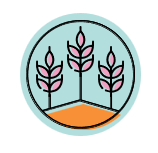 Dit forretningskoncept – Promovering af din virksomhed og dine fødevarer eller tjenester på en bæredygtig og etisk måde, og demonstrer fordelene for People – Planet – Profit
Hvilket problem løser du og for hvem?– Uetiske og skadelige fødevaresystemer ved at give en ny generation af fødevareiværksættere mulighed for at starte, vokse og tilpasse etiske fødevarevirksomheder og ved at udstyre deres undervisere med værktøjer og relevante ressourcer.
Hvordan vil du skabe kundeværdi?– Gennem etiske og bæredygtige fødevarer, der fører til et forbedret fødevaresystem, hvor menneskers og planetens sundhed er afgørende.
Hvordan vil dit produkt eller din service komme til kunderne?Fysiske produkter, ideelt setvia korte forsyningskæder og ved at udvikle partnerskaber inden for sektoren.
Hvordan vil din virksomhed forblive konkurrencedygtig?Ved konstant at innovere og diversificere dit produktudbud ogmåden duservicere markedet med etiske midler.
Alle indtægter og omkostninger, du kan forudse. Hvordan kan du øge omsætningen ved at omplacere dine produkter til et premiummarked.
Samler din FORRETNINGSPLAN...
Som tidligere nævnt er en forretningsplan et skriftligt dokument, der beskriver din virksomhed med hensyn til mål, strategier, salg, marketing og økonomi.

En forretningsplan hjælper dig med at:

afklare din forretningsidé
spotte potentielle problemer
opstille dine mål
måle dine fremskridt
Du skal bruge en forretningsplan, hvis du vil sikre dig en investering eller et banklån. Det kan også være med til at overbevise leverandører og potentielle interessenter om at støtte dig.
Skriver din forretningsplan...
Følgende dokumenter er tomme forretningsplanskabeloner og hjælpemidler, som du kan downloade, redigere, udskrive og udfylde for at hjælpe dig med at starte din vækst- eller udviklingsrejse...
Forretningsplanskabelon fra Enterprise Ireland
Forretningsplanskabelon med nyttige tips
Teagasc Trin-for-trin guide til at lave figurerne

Det er nu tid til at gøre dit første forsøg på at skrive din forretningsplan og samle alt dit arbejde indtil videre i ét dokument!
På dette stadium skal du ikke bekymre dig for meget om økonomien ... vi vil dække dette mere detaljeret i næste afsnit
04
Finansiering og finansiering af din rejse
De 3 vigtigste trin til finansiering...
1
2
3
Udfyld din ANSØGNING TIL FINANSIERING
PITCH din idé til potentielle finansiører
Lav en solid FORRETNINGSPLAN
Færdiggør din forretningsplan...PengestrømBudgettering
Et simpelt pengestrømsbudget vilfremhæve potentielle lånebehovog viljehjælpe med at fremlægge beviser til en bankmanager, at du har evnen til at styre økonomien effektivt og tilbagebetale ethvert lån.
Der er 2 nøgleelementer i pengestrømsbudgettering
Pengestrømsplanlægning
Gennemgang/kontrol
1. Pengestrømsplanlægning
Hvad skal du medtage?
Det enkle svar er alt!
Alt og hvad der vil blive betalt for i perioden, og eventuelle penge, der kommer ind fra enhver kilde, skal medregnes.
Pengestrømer bevægelsen af ​​penge ind og ud af en virksomhed over en periode.Cash flow prognoseinvolverer at forudsigefremtidige pengestrømmeind og ud af dine bankkonti. Det er vigtigt at forudsige pengestrømme og udstrømme regelmæssigt, især for tre typer virksomheder:
nye virksomheder
hurtigt voksende virksomheder
virksomheder med uforudsigelige salgsmønstre, for eksempel sæsonbestemte virksomheder som fødevareproducenter
2. Gennemgang / Kontrol
Den 1sttrin af gennemgang og kontroler at sammenlignefaktiskebruge med det, der varVejrudsigt/forventet.
Hvad er forskellene mellem planen og de faktiske pengestrømme? Kom alle de regninger, du forventede, ind? Var alle regninger, som du forventede, (f.eks. servicering af et køretøj brugt til levering)?
Den 2ndtriner tilforståhvorfor disse forskelle opstod. Var salget mindre end forventet? Var der en uventet regning?
Den 3rdtriner at bestemme hvadimplikationerneer, og hvad du kan gøre ved dem. Det er vigtigt at identificere problemer og handle så hurtigt som muligt.
Du skal også bruge enFortjeneste & tabUdmelding.
En resultatopgørelse(P&L) eller resultatopgørelse,er en finansiel rapport, der giver en oversigt over dine indtægter, udgifter og overskud/tabover en given periode (generelt over et kvartal eller et år)

Det viser P&L-opgørelsenensevne til at generere salg, administrere udgifter og skabe overskud.Ved at bruge en resultatopgørelse i din fødevarevirksomhed går du over til at bruge økonomiske data til at træffe mere fornuftige beslutninger.
Pengesnak og finansiering...
Nu hvor du har dinForretningsplankomplet med din forventede økonomi, er det tid til at tale penge. I dette afsnit vil viafmystificere finansieringsmuligheder og forsøge at styre dig mod levedygtige mulighederog understøtte retningslinjerne givet iManual for etisk iværksætteri
At finde tilskudsfinansiering handler om
skabe forbindelser.
at få at vide, hvad finansiering er derude og
beslutte, om det passer dig og din virksomhed eller ej.
Du vil lære de bedste tips til at skrive tilskud og pitching, og hvordan du kan udnytte manges finansieringskraft.
Succes med at sikre finansiering er som at lave en kage!
For enhver virksomhed kan udfordringen med at samle finansiering til projekter eller vækst være ret skræmmende. Nogle gange har du måske bare brug for én finansieringskilde, men ofte for at gøre den mere levedygtig, kræves der flere finansieringskilder eller finansieringskilder.
Måden du griber finansieringen an på afhænger af ingredienserne (dig og dit projektforslag), og du skal følge en opskrift.
Det er nemt at følge opskriften, når du har et sæt retningslinjer, og det er det, vi vil forsøge at give dig her.
Før du begynder at søge efter finansiering...
Brug et øjeblik påANMELDELSE & FOKUSpå dinPRIORITETER:
Hvad er dine prioriteter for de næste 1-3/5 år?
Opstart, overlevelse, regenerering eller vækst?
Nye muligheder eller de samme aktiviteter, men forbedret?
Samme opland eller længere væk?
Er der ændringer i digitaliseringen?
Dine ESG-faktorer – miljømæssige, sociale og ledelsesmæssige faktorer eller udsigter.
Svar på disse vil hjælpe dig med at definere ingredienserne til en vellykket finansieringsansøgning
Hvor kan du finde økonomisk støtte?
I dette afsnit introducerer vi dig til
Private investeringer venner og familie
Mikrokredit og mikrofinansiering
Crowdfunding
Banklån
Bevillinger
1. Privat investering
Privat investeringkanvære en god mulighed for en start-up, især når du ikke fuldt ud kan bevise grundlaget for virksomheden. Det kan også have fordele såsom en stærk kontaktbase/rådgivning og hjælp, som traditionelle långivere ikke giver.
Som etisk iværksætter skal du måske starte tæt på hjemmet medVenner og familiemenprøvehold dine personlige og professionelle forhold adskilt, hvis det er muligt, ved at få alt skriftligt og tydeligt forklare risikoen ved at investere i dit projekt - og sørg for, at de forstår, at de kan miste deres investering. Risiker ikke at miste venner eller familie over en investering i din virksomhed!
2. Mikrokredit og mikrofinansiering
Spørg dit fællesskab/netværk
Du ved måske ikke hvor du skal henbegynde. Det er nok bedst at starte tæt på hjemmet. Mød andre fødevareiværksættere, fødevarenetværk eller din lokale Co-op. En anden mulighed er at tage kontakt til et lokalt forretningsudviklingskontor. Nogle muligheder, der kan være tilgængelige, er:
Mikrokreditrefererer normalt til små lån, der tilbydes, ofte uden sikkerhed, til en enkeltperson eller gennem gruppeudlån.
Mikrofinansieringhenviser til en bredere vifte af finansielle produkter og tjenester, herunder lån og anden finansiel støtte rettet mod lavindkomstkunder
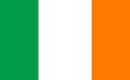 Et irsk eksempel,Micro Finance Irland
Micro Finance Irland yder smålån gennem statens mikrovirksomhedslånefond. Fondens formål er at hjælpe nystartede og etablerede virksomheder med at få den finansiering, de har brug for til deres virksomhed
Hvadmener de meden mikrovirksomhed?Det er simpelthen en lille virksomhed med færre end 10 ansatte og en årlig omsætning på mindre end 2 mio. EUR.Dehjælpe ved at yde usikrede erhvervslån på €2.000 til €25.000 til kommercielt levedygtige forslag.
Eneforhandlere, partnerskaber og begrænset selskaber er alle berettiget til at ansøge.
Joe's ansøgning til Microfinance Ireland - YouTube
3.CrowdFunding
Crowdfundinger finansieringen af ​​et projekt ved at rejse mange små beløb fra et stort antal mennesker. Crowdfunding er ikke kun en god måde at rejse penge online til en forretningsidé eller et projekt, men samtidig opbygge et fællesskab og forbedre synlighed/troværdighed for dig og din virksomhed.
Er Crowd Funding det rigtige for dig?
Crowdfunding passer til visse typer virksomheder - normalt nystartede eller tidlige projekter, der leder efter relativt små beløb. Crowdfunding har en højere succesrate inden for visse sektorer, herunder fødevarestart-ups.
LÆS
10 Top Crowdfunding-websteder for iværksættere
CrowdFunding kan være via:
Forsalg- når folk donerer til skabelsen af ​​et specifikt produkt og modtager produktet ved frigivelse.
Peer-to-Peer udlån- hvor hver långiver får økonomisk kompensation eller et afkast af deres investering.
Aktieudlån- når folk låner penge ud til enkeltpersoner elorganisationeri bytte for aktier.
Velgørenhed- når man donerer til en person eller et projekt og ikke modtager noget økonomisk eller materielt afkast i bytte.
Forskellige platforme letter forskellige fundraising-modeller. At finde den rigtige finansieringsmodel til dit projekt er et vigtigt skridt for en vellykket kampagne.
Håndtering af din bank –


Gør og lad være
4. Banklån
Et erhvervslån i en bank er en traditionel måde at finansiere din virksomhed på. I de fleste tilfælde har en robustFORRETNINGSPLANer afgørende for at overbevise banken om, at du er værd at bakke op.
Vælg mellem en kreditlinje og et traditionelt lån.
Lån på det rigtige tidspunkt
Lån det rigtige beløb
Sammenlign lånepakker – er du berettiget til grønne lån mm.
Vær forberedt, når du møder din bank
Hold din bank orienteret i gode og dårlige tider
Vælg en bank tæt på dig
Gå på opdagelse inden du vælger bank
Etisk finansiering:
Udtrykket etisk finansiering, eller bæredygtig finansiering, bruges til at beskrive finansiering, der tager hensyn til miljømæssige, sociale og ledelsesmæssige (ESG) faktorer, der påvirker en låntager og/eller dennes aktiver.
Miljømæssige faktorerer dem, der påvirker den naturlige verden og omfatter klimaændringer, energieffektivitet og behandling af affald.

Sociale faktorervedrører lokale og globale samfund og omfatter arbejdsforhold, sundhed og sikkerhed samt mangfoldighed og inklusion.

Governance faktorervedrører låntagers interne arbejds- og beslutningsprocesser, herunder bestyrelsens uafhængighed og gennemsigtighed, såvel som dens forhold til dets interessenter, herunder aktionærrettigheder, anti-bestikkelse og korruption og politisk lobbyisme.
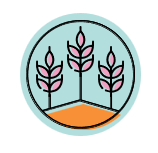 Tre nøglekategorier af etisk finansiering:
Grøn finans– hvor der stilles gæld til rådighed for et specifikt "grønt" projekt med klare miljømæssige fordele, såsom produktion af vedvarende energi eller nul-affald.
Social finans– hvor der stilles gæld til rådighed for et specifikt "socialt" projekt, der har til formål at løse eller afhjælpe et specifikt socialt problem eller søger at opnå positive sociale resultater for målmodtagere, såsom programmer designet til at afhjælpe arbejdsløshed eller forbedre adgangen til væsentlige tjenester.
Bæredygtighedsrelateret finansiering- hvorden endelige brug af midler og/eller låntagerenheden vurderes og måles i forhold til en aftalt, dokumenteret liste over ESG-målinger med positive, metriske overholdelseadfærdbelønnes, normalt med en reduktion i omkostningerne til finansieringen.
5. Finansielle støttemuligheder...tilskud
Hvad er et tilskud? - Youtube
Et TILSKUD er en pris, normalt økonomisk, givet af et offentligt organ eller en fond til en enkeltperson eller en virksomhed for at lette et bestemt mål, f.eks. opstart, udvidelse osv.
Der er mange lokale, regionale og nationale tilskudsmuligheder. Start din forskning på, hvilken der er den rigtige for dig. Dette er en interessant video om, hvad et tilskud gør og ikke gør.
Vidste du?
Nationalt vurderer finansieringsgivere/långivere, at mellem 50 og 60 % af alle ansøgninger, de modtager, straks bliver afvist, fordi de erikke berettigetogikke opfylder klare retningslinjer.
Nogle tips til finansieringsansøgninger...
Glem alt om pengene (i hvert fald i starten) &definere dit projekt godt
Vis hvordan dit projektALIGNERmed dine finansiørermål, kriterier og mål
Sælg denfordeleaf dit foreslåede projekt i enkvalitativ og kvantitativ måde
Del dinlidenskabog husk folk giver til mennesker, det menneskelige element
Byg på dintroværdighed,vær professionel &organiseret
Nogle tips til finansieringsansøgninger...
Givebevis på 'behov''. Det er ikke nok at sige: ”vi ved” Back udsagn op med relevant forskning
Økonomi– kend dine faste omkostninger, hav dine fremskrivninger, regnskaber og match-funding, hvis det er nødvendigt
Vær særlig opmærksom påbæredygtighedsafsnittet –hvordan vil du overvåge, evaluere og rapportere
Udseende betyder noget. En ansøgning, der er let at læse den, gør anmelderens liv lettere.
Gå ikke ud fra, at finansiørerne ved det hele.Beskriv din baggrund, evner og projektet sandfærdigt.
Udforsk de muligheder, der er tilgængelige for dig i din region ... IRLAND
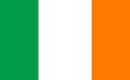 Tilskud og ordninger - Teagasc | Landbrugs- og Fødevareudviklingsstyrelsen
gov.ie - Ordninger og betalinger (www.gov.ie)
Crowdfunding i Irland - en kort guide (thinkbusiness.ie)
Finansiering, tilskud og økonomisk støtte til iværksættere, virksomheder og forskere - Enterprise Ireland (enterprise-ireland.com)
Madstøtter - Lokalt virksomhedskontor
Nye grænser | Det nationale program for udvikling af iværksættere
Hvorfor og hvornår skal du PITCH...
Nogle gange, når du søger finansiering, skal du muligvis præsentere ellerTONEHØJDEdin projektidé til finansieringsgivere (banker eller agenturer), mens du søger deres økonomiske støtte.
Lad ikke tv-programmer som Dragons Den/ Shark Tank afskrække dig fra tanken om, hvad pitching-processen indebærer!
I de efterfølgende slides vil vi dele nogle vigtige indsigter i, hvordan du kan skabe en næsten perfekt pitch.
Hvad er en Pitch?
Et pitch er typisk en kort og præcis præsentation, der giver alle relevante og realistiske oplysninger om, HVORFOR finansiererne bør bakke op om projektet økonomisk.
De bedste pladser er dem, derFortæl en historieog leveres medlidenskab,videnaf emnet ogtillid. De skaber en følelsesmæssig forbindelse og trækker folk ind for at blive tildelt/investeret i projektet.
Tryk på dinbedste historiefortællertilstandog det vil være nøglen til din pitch-succes. Folk køber folk!
PITCH PERFEKTE INGREDIENSER
Brug stærk og/elleroverbevisende visuals.Folk beholder kun 10% af det, de hører
Kend dinprojektomkostninger...samtidig med at enstærkt etisk fokus
Giv lidtbaggrundom din forretningsudviklingshistorie, og hvem der er med på dette projekt
Vælg dinstærkeste oplægsholder,uanset deres stilling.
At håndtere et NEJ...se det som en lærerig oplevelse ikke fiasko!!
Hvis opskriften ikke er rigtig, og du ikke får tilskuddet, folkemængden eller banklånet - sørg for at bruge disse afvisninger som en lærerig oplevelse!
Møder enINGENkan være nedslående. Men lad det ikke gå dig over. Overvej disse trin for at øge dine chancer for at blive genovervejet, forbedre dit potentiale for at opnå finansiering i fremtiden og generelt aflaste stresset med at sikre finansiering.
Reflekter over din tilgang:vær ærlig over for dig selv. Har du hastet ansøgningen? Opfyldte du virkelig prioriteringerne, eller gjorde du ikke dig selv retfærdighed ved at skrive om dit projekt? Har din forretningsmodel mangler?
Bed om feedbackselvom dit afvisningsbrev angiver en årsag til din afvisning, vil det nogle gange give dig et mere fyldestgørende og mere åbent svar, hvis du beder om mundtlig feedback.
Find ud af, hvad der blev finansieret:finansiører udgiver ofte lister over, hvad de har finansieret. Dette kan give dig indsigt i typer af projekter, finansieringsbeløb, forretningsstadium mv.
At have den rigtige holdning...
Jeg har misset mere end 9.000 skud i min karriere. Jeg har tabt næsten 300 spil. 26 gange har jeg fået tillid til at tage kampens vinderskud og misset. Jeg har fejlet igen og igen og igen i mit liv.Og det er derfor, jeg lykkes!
Michael Jordan,amerikansk iværksætter og tidligere professionel basketballspiller
05
Lovligheden ved at starte et nytBbrugbarhed
Juridiske krav og regler
Som diskuteret i voresManual for etisk iværksætteri,at starte en fødevarevirksomhed i Europa indebærer overholdelse af forskellige lovkrav og regler. De specifikke regler kan variere lidt mellem landene, da nogle aspekter er fastlagt på nationalt eller lokalt niveau. Derfor er det tilrådeligt at rådføre sig medlokale myndighedereller søg juridisk rådgivning for at sikre overholdelse af de specifikke krav i det land, hvor du har til hensigt at starte din fødevarevirksomhed.
VIRKSOMHEDSREGISTRERING
1
Du skal registrere din fødevarevirksomhed hos de relevante myndigheder i det land, hvor du planlægger at operere. Dette indebærer opnåelse af en virksomhedslicens/registreringsbevis.
PLANTILLADELSE
2
Dette indebærer at få tilladelse fra den lokale planlægningsmyndighed til at bruge et bestemt sted til dine forretningsaktiviteter
FØDEVARESIKKERHEDSSTANDARDER OG BESTEMMELSER
3
EU-lande har strenge regler vedrørende fødevaresikkerhed, hygiejne og sammensætning. Praksis for håndtering, forarbejdning og opbevaring af fødevarer skal overholde de gældende regler.
FØDEVAREMÆRKNING
4
EU-regler kræver nøjagtig og tydelig mærkning af fødevarer. Oplysninger om ingredienser, allergener, næringsværdier og eventuelle særlige instruktioner eller advarsler skal gives
PRODUKTANSVAR
5
Som virksomhedsejer er du ansvarlig for sikkerheden og kvaliteten af ​​de fødevarer, du sælger. Det er vigtigt at have en passende produktansvarsforsikring.
FØDEVARER IMPORT/EKSPORTREGLER
6
Hvis du planlægger at importere/eksportere fødevarer, skal du overholde told- og handelsbestemmelserne. Dette omfatter indhentning af de nødvendige tilladelser og certifikater.
ANSÆTTELSES- OG ARBEJDSLOV
7
Du skal overholde ansættelse ogarbejdskraftlove, herunder ansættelsespraksis, lønbestemmelser, arbejdstidsgrænser og sundheds- og sikkerhedsbestemmelser for dine medarbejdere
DEN GENERELLE DATABESKYTTELSESFORORDNING (GDPR)
8
Databestemmelser er et kritisk aspekt ved at starte en fødevare. GDPR er den primære databeskyttelseslov i EU og regulerer behandlingen af ​​personoplysninger. Du skal sikre overholdelse.
MILJØREGLER
9
Disse regler har til formål at beskytte miljøet, fremme bæredygtighed og sikre, at virksomheder opererer på en miljømæssigt ansvarlig måde.
Miljøhensyn
Selvom den sidste lovlighed for os at nævne, er miljøhensyn af særlig betydning for dig, hvis du planlægger at drive en ETISK & BÆREDYGTIG fødevarevirksomhed, som med dette projekt og kursus, sigter vi mod at skabe en positiv indvirkning på 'Planeten' via dine handlinger .
Der er flere overvejelser vedrørende miljøbestemmelser, der skal behandles som en fødevarevirksomhedsejer, men vi vil kort diskutere de vigtigste her...
Affaldshåndtering:
Fødevarevirksomheder genererer forskellige typer affald, herunder emballagematerialer, madaffald og madolie.
Europæiske lande har regler for affaldshåndtering, som kan indeholde krav tilaffaldssortering, genbrug og korrekt bortskaffelse.
Du skal etablere affaldshåndteringspraksis, der overholder lokale regler og sikre korrekt håndtering og bortskaffelse af affald.
Yderligere læsning:Affaldsrammedirektiv (europa.eu)&
EU-tiltag mod madspild (europa.eu)
Vandforbrug og -bevaring:
Vand er en værdifuld ressource, og effektiv vandforbrug tilskyndes.
Nogle europæiske lande har specifikke regler vedrørende vandforbrug i fødevarevirksomheder, såsom grænser for vandforbrug, krav til vandbesparende udstyr og retningslinjer for spildevandsrensning.
Tjek, hvad din lokale myndighed foreskriver.
Yderligere læsning: Vandrammedirektivet (europa.eu)
Energieffektivitet
Europæiske lande har satmåltilenergieffektivitet og tilskynde virksomheder til at indføre energibesparende eller energiskabende praksis.
Du kan blive bedt om at overholde energieffektivitetsstandarder, bruge energieffektivt udstyr og implementere foranstaltninger til at reducere energiforbruget i din fødevarevirksomhed.
Hvordan kunne din virksomhed skabe energi?
Kemisk brug og farlige stoffer:
Fødevarevirksomheder bruger ofte rengøringsmidler,desinfektionsmidlerog andre kemikalier. Det er vigtigt at håndtere og opbevare disse stoffer sikkert og overholde reglerne for deres anvendelse. EU-regler, som f.eksNÅ(Registrering, Evaluering,Bemyndigelseog begrænsning af kemikalier), kontrollerer brugen af ​​farlige stoffer i forskellige industrier, herunder fødevarevirksomheder.
Emballage:
Den Europæiske Union har taget skridt tilreducere emballageaffald, fremme bæredygtig emballage og fremme en cirkulær økonomi for emballagepraksis.
Dette omfatter krav til emballagematerialer, genbrugssymboler og restriktioner på visse typer emballage, såsom engangsplastik.
Du bør være opmærksom på de specifikke emballageregler i dit land og stræbe efter at anvende bæredygtige emballagemuligheder.
Yderligere læsning:EF foreslår revisioner af emballage- og affaldslovgivningen | Fødevareemballage forum
Forureningskontrol:
Fødevarevirksomheder skal træffe foranstaltninger for at forebygge ellerminimereforurening, som f.eksluftemissioner, støjforurening mvlugte. 
Overholdelse af emissionsstandarder, støjniveaugrænser oglugtkontrolforanstaltninger kan være påkrævet, afhængigt af arten og omfanget af dine aktiviteter. Det er vigtigt at rådføre sig med lokale miljøagenturer eller regulerende organer for at forstå de specifikke forureningsregler, der gælder for din fødevarevirksomhed.
Miljøtilladelser og rapportering:
Afslutningsvis,afhængigt af arten af ​​din fødevarevirksomhed, skal du muligvis anskaffemiljøtilladelser eller licenser. Disse tilladelser kan være nødvendige for aktiviteter såsom spildevandsudledning, luftemissioner eller installation af specifikt udstyr.
Derudover kan du blive bedt om at indsenderegelmæssige rapportereller gennemgåmiljørevisionerfor at sikre overholdelse af miljøbestemmelserne, skal du igen tjekke dine lokale myndigheder for detaljer.
06
Vigtigheden af ​​salg og markedsføring
Salg og marketing…
Mens salg og marketing har forskellige roller, er de tæt forbundne og arbejder sammen for at nå virksomhedens mål.
Markedsføringskaber opmærksomhed, genererer leads og leverer de nødvendige værktøjer og materialer til at understøtte salgsprocessen.
Salg, på den anden side,udnyttermarkedsføringsmateriale, opbygger relationer med leads og konverterer dem til betalende kunder. Samtidig med at du genererer feedback, der kan være nyttig til yderligere markedsføring.
Salg og marketing…
Effektive salgs- og marketingstrategier kræver tilpasning og koordinering.
Både salg og markedsføring er afgørende fordrive virksomhedsvækst,tiltrække og fastholde kunder og opnå omsætningsmål.
De arbejder sammen omskabe brand awareness, kommunikere værdiforslag, opbygge kunderelationer, drive salgskonverteringer, og i sidste ende bidrage til virksomhedens succes. I løbet af de næste par slides vil vi givenogle vigtige grunde til, at salg og markedsføring er vigtige for etiske fødevarevirksomheder
Fremme af etiske værdier:
Salg og markedsføring giver etiske fødevarevirksomheder mulighed for atkommunikere deres værdier, mission og engagementtil bæredygtighed, fair handel, dyrevelfærd, økologisk praksis eller andre etiske overvejelser.
Gennem effektive marketingkampagner kan virksomhederuddanne forbrugerne og øge bevidsthedenom de positive virkninger af etiske fødevarevalg, der fremmer en dybere forbindelse og loyalitet blandt bevidste forbrugere.
USP – et unikt salgsargument
Opbygning af tillid og omdømme(og en konkurrencefordel):
Etiske fødevarevirksomheder adskiller sig ofte fra konkurrenter ved deres engagement i socialt og miljømæssigt ansvar ved at bruge dette som deres USP.
Gennem marketingindsatser kan virksomheder opbygge tillid og et positivt omdømme vedgennemsigtigt at fremvise deres etiske praksis og partnerskaber. Dette indgyder tillid hos forbrugerne, hvilket fører til langsigtede kunderelationer og positive mund-til-mund-anbefalinger.
Folk køber ... fra folk, de stoler på
Målretning mod bevidste forbrugere:
Salg og markedsføring gør det muligt for etiske fødevarevirksomheder atnå og engageremed deres målgruppe – bevidste forbrugere, derprioriterebæredygtighed, sundhed og etiske overvejelser i deres købsbeslutninger.
Ved at forstå disse forbrugeres værdier og præferencer kan virksomhederskræddersy deres marketingstrategierfor effektivt at nå ud til og give genlyd med dem, hvilket resulterer i øget brandbevidsthed, kundeloyalitet og højere salg.
For mere omKommunikation, Engagement&Historiefortællinggå til MODUL 5
Godt klaret,du har lige afsluttet et langt modul...
Fortsæt venligst din rejse med etisk læring.
I modul 3 udforsker vi innovationens verden
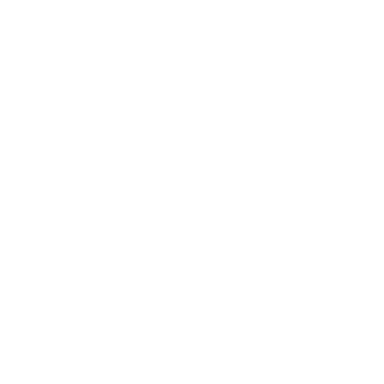